germination
Fait parEdouard Lambert
Graine seche
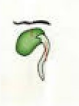 Graine en germination
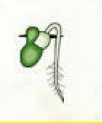 Plantule
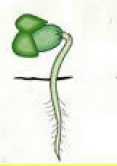 Plante adulte
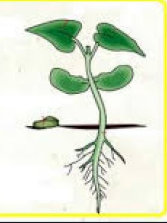